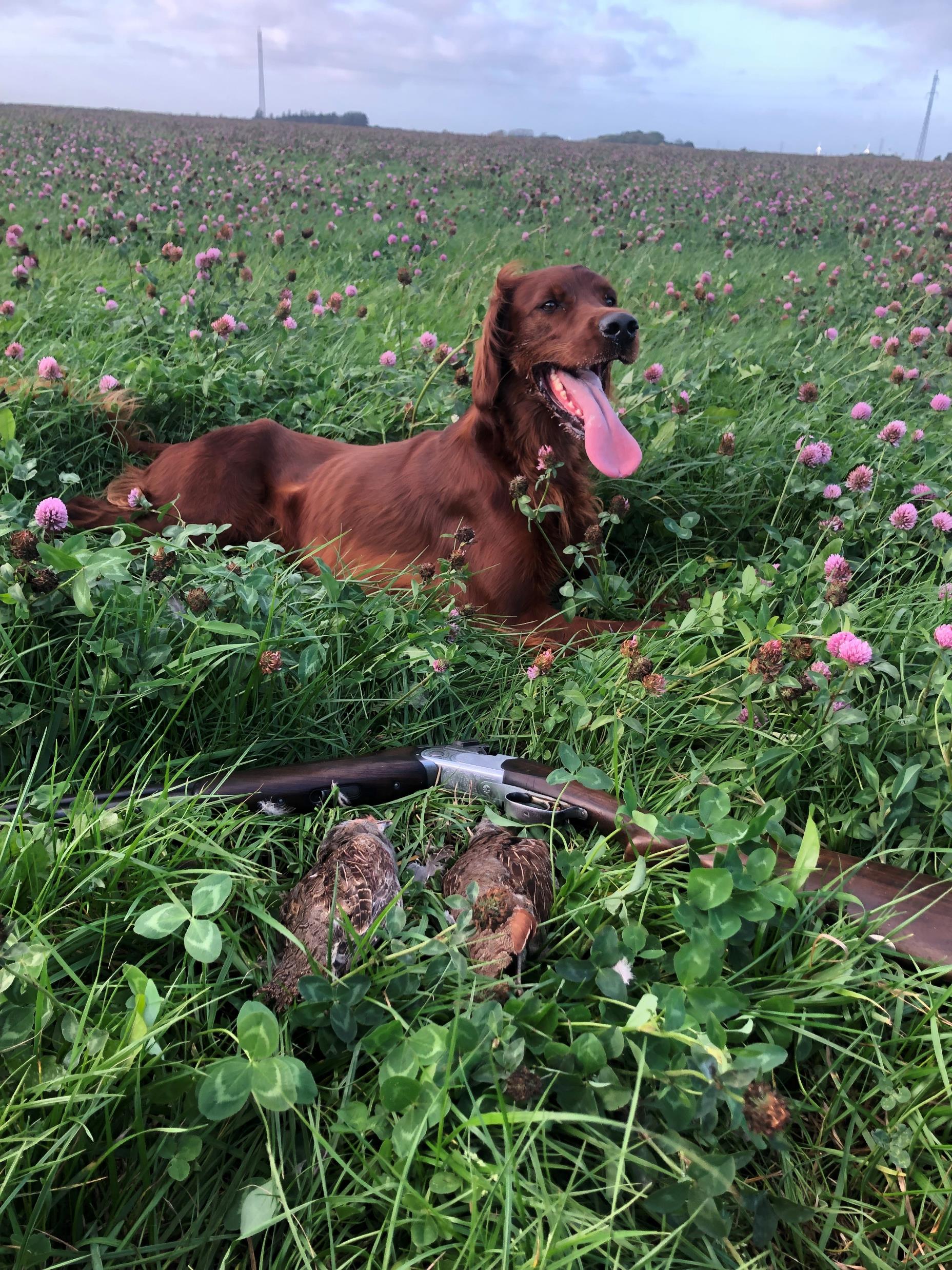 Oplæg Dansk Irsk Setter Klub
Mandag den 19. december 2022
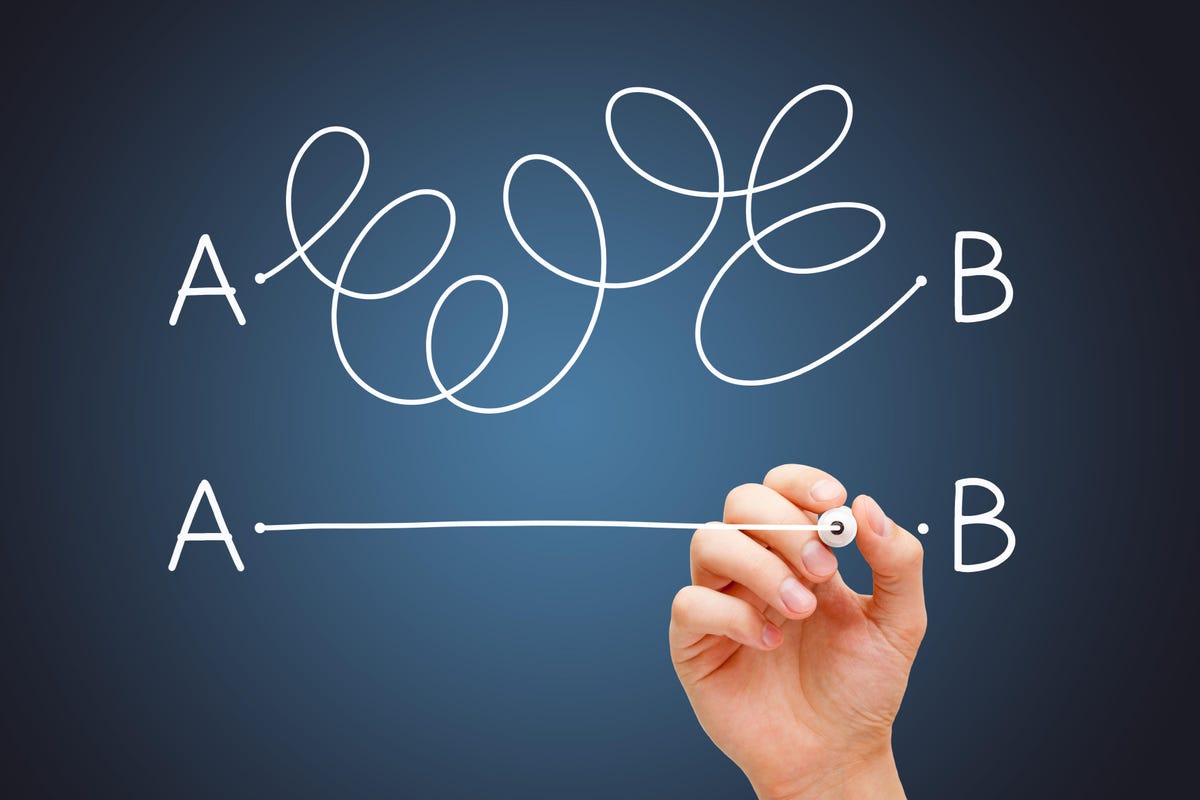 Baggrund for oplæg
Telefonen ringer……..”Heidi Siff” står der…..
Ret hurtigt i samtalen fornemmer jeg, at Heidi har en (NY) ide´
Heidi: ”Fille, jeg har tænkt på noget nyt…...”
Mig: ”jaaaa…..” (tænkte i hvilket land der nu var en prøve…)
Heidi: ”Vi skal lave et webinar for nye hundeførere”
Mig: ”Rigtig god ide`…….”
Heidi: ”Jeg mangler en der kan holde et oplæg – vil du?”
Mig: ”JA”
Heidi: ”Fedt – fortæl kort og præcist, ikke alt det skolelærersnak”
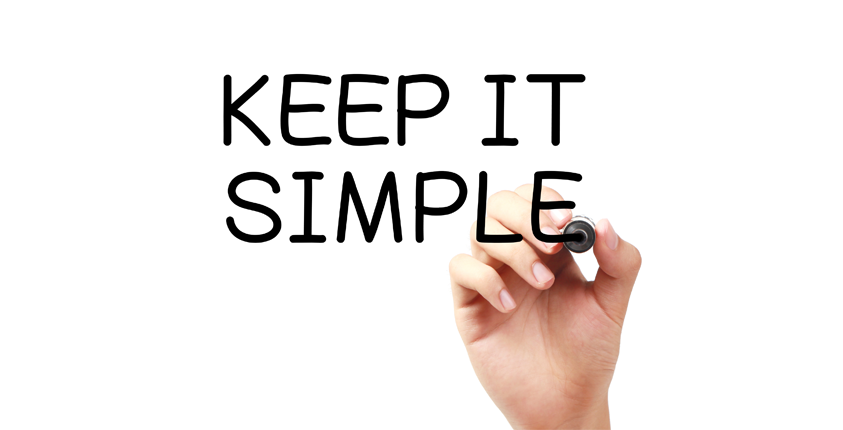 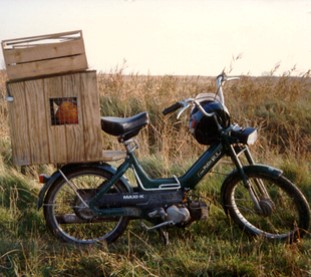 Oplæg – hvorfor?
Har stået samme sted som jer
Vil gerne give erfaringer videre
I begyndelsen havde jeg ingen ”mentor”
Har mødt mange og lært meget
Hver hundefører har egne metoder……derfor:
”Lyt – sortér – lær – (afprøv)” Skab egne erfaringer
I aften er det MINE erfaringer, som I skal lytte til….håber I kan bruge nogle af dem 
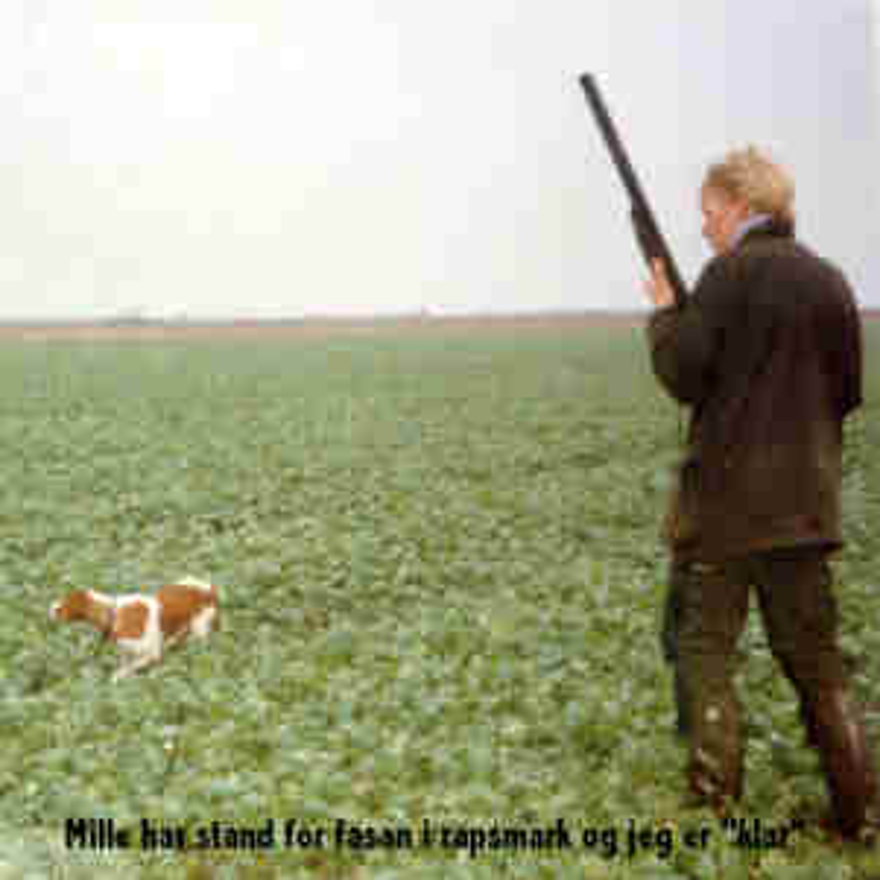 Hvem er I? Hvorfor er I med her?
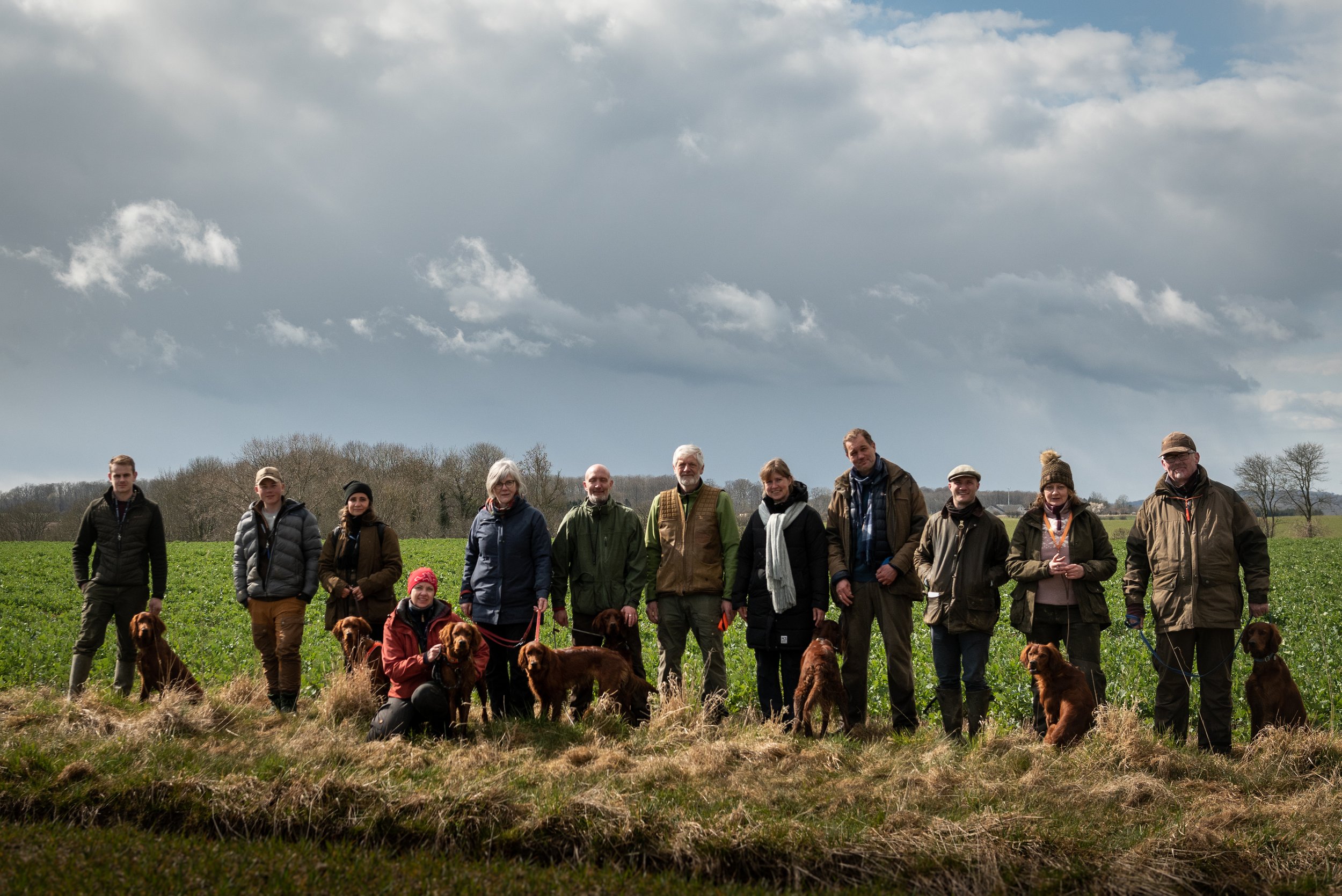 Skærmen rundt
Hvem er med i dag?
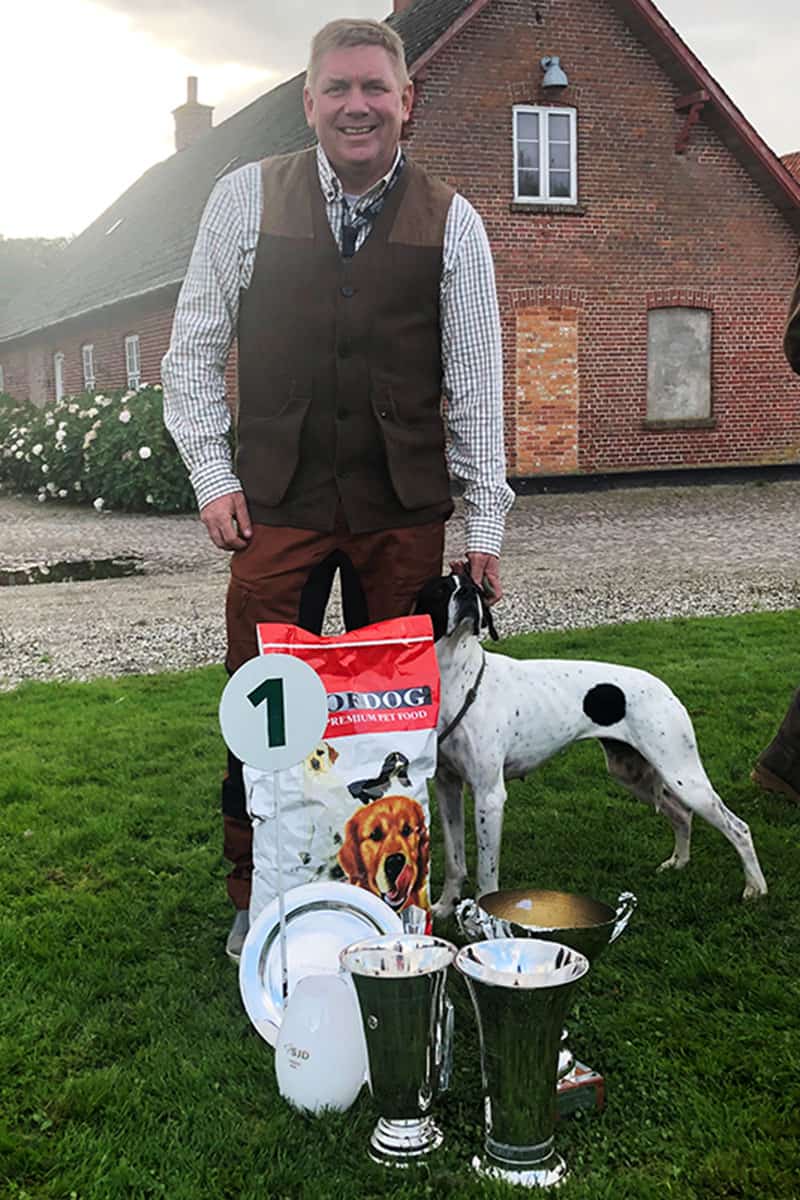 Født og opvokset i en nordjysk familie hvor jagt var en selvfølge
Fik min første hund, en breton, da jeg fik jagttegn i 1989
Pointeren er min foretrukne race – opdrætter i Kennel Fuglede
Har ført alle engelske racer
Markprøvedommer siden 2003
Er MEGET aktiv jæger med hund (snepper, agerhøns)
Haft en lang række tillidsposter, og udvalgsarbejde.
”Hellere hjælpe nye end få stjerner på skulderen”
Min baggrund med hund
Målet – en velfungerende (jagt)hund
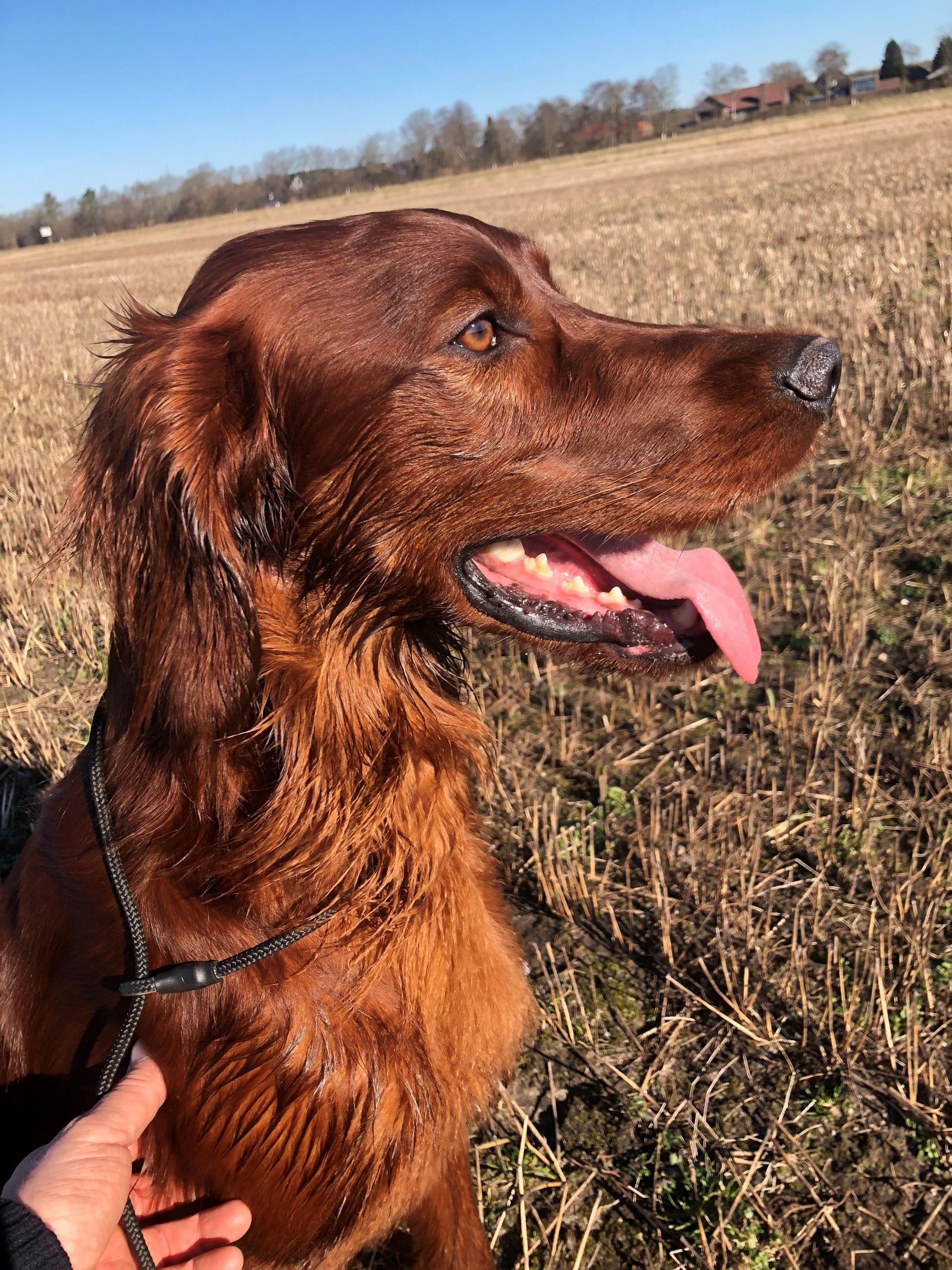 Agenda
Hverdagen i hjemmet – DU er lederen
Simple principper i dressuren – 10 ting du bør huske
Træningen i haven – simple øvelser
……hvordan overføres havetræning til marktræning
Next step – Planlægning af foråret - Træningsplan
”Lektier”
Evaluering
Husk at spørg – opsamling efter hvert punkt
Hverdagen i hjemmet – DU er lederen
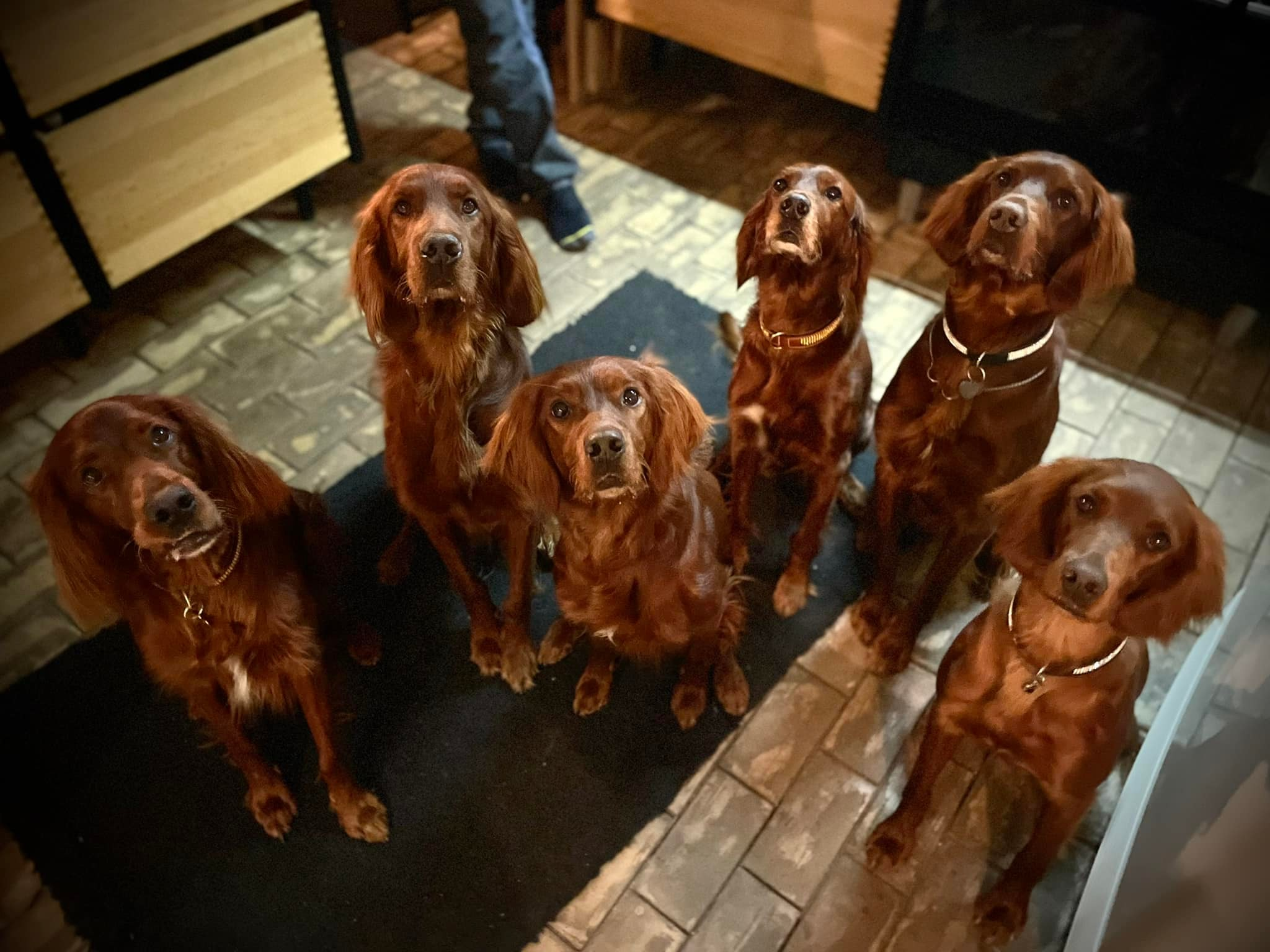 365 dage i året – 330 dage hvor man ikke er på jagt/prøver
Hunden skal høre efter dig – grundlaget for succes!

Hvornår er det træning? Hunden skal trænes, men ikke hjernevaskes

Udnyt mulighederne- ind/ud af døren – bilen – snor af/på – mad (bliv – ”avance”)- kurven/bænken- RO, RO, RO og atter RO!!
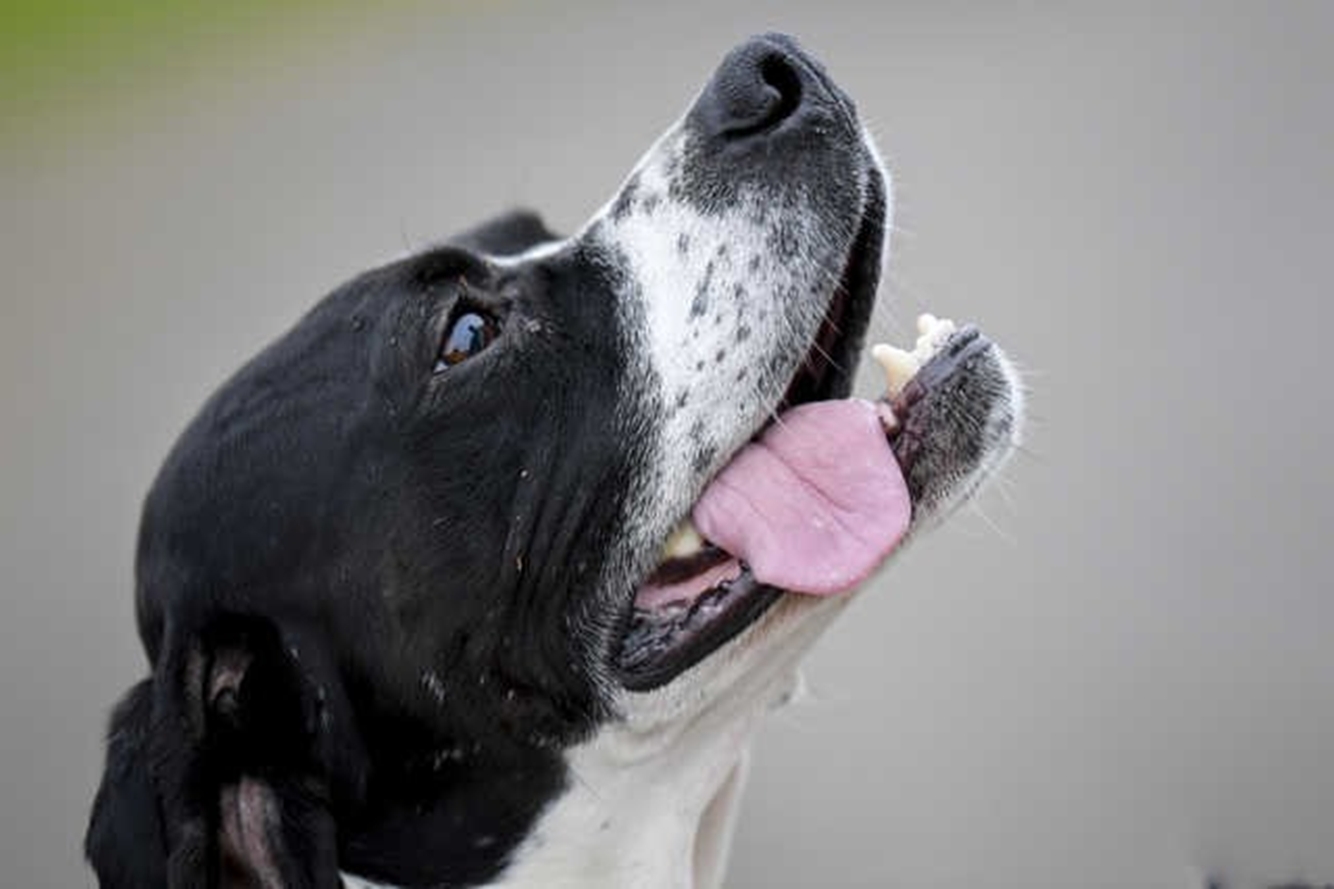 Hverdagen i hjemmet – DU er lederen
Træn “hjemmekontakt”
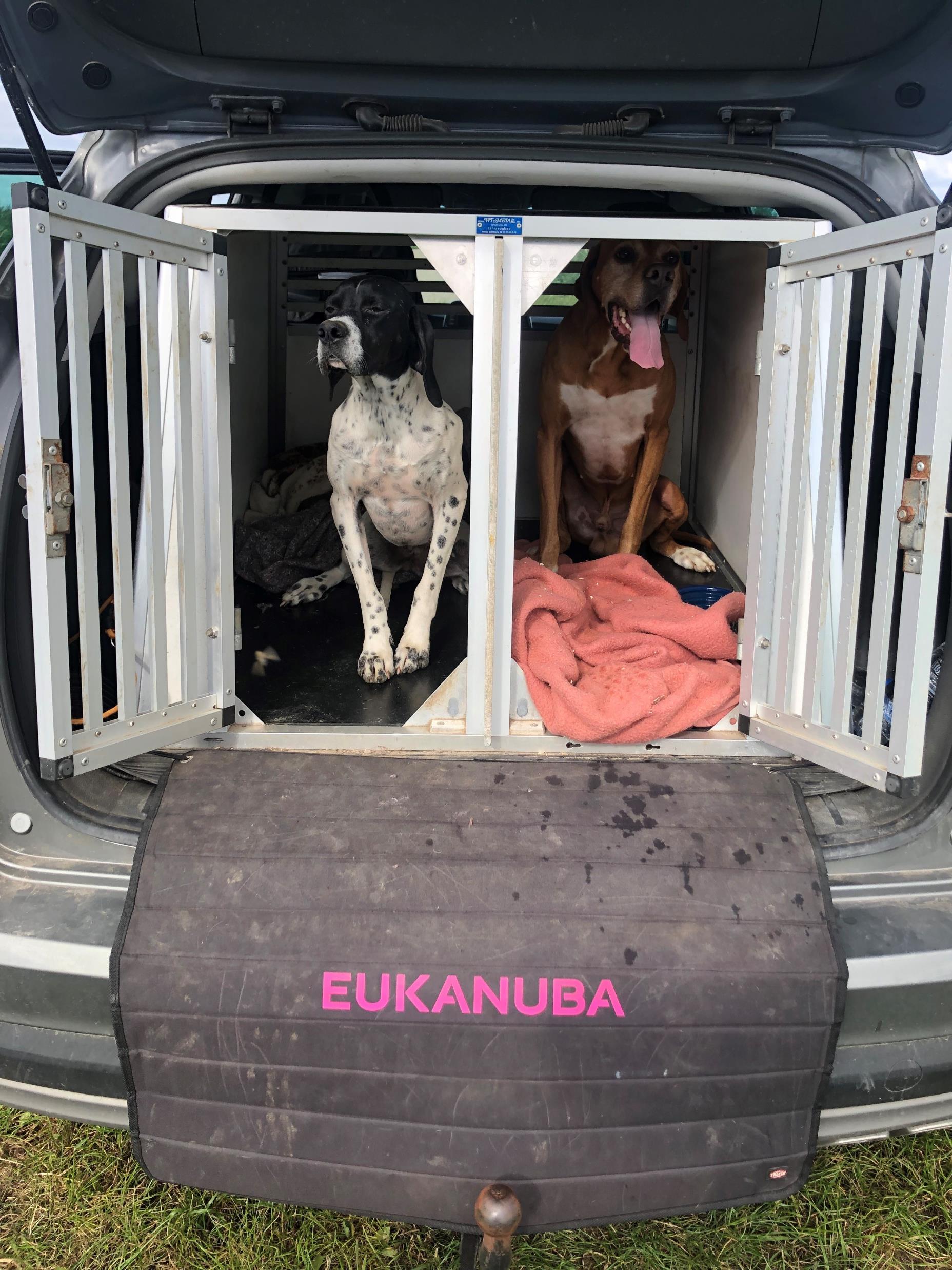 Hverdagen i hjemmet – DU er lederen
Tag hunden med – de elsker det!
Hverdagen i hjemmet – DU er lederenSkab et ”Fristed” for hunden
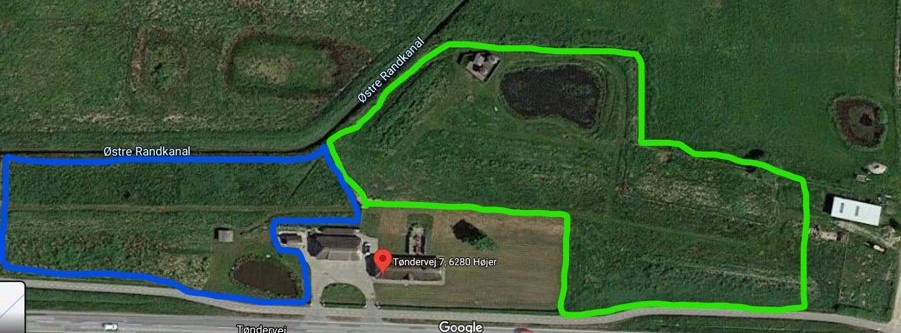 Dressurprincipper“Puslespillet”
# 199 % positiv – 1 % ”sur”Stemmeføring og korte kommandoer  Irettesæt hunden hurtigt!Vær et skridt foran hundenBliv aldrig hidsig!
# 2Kontakt er grundlaget for succesfuld hundedressur ”Hunden er med dig – ikke omvendt”Det skal være et samarbejde
# 3Træn én disciplin ad gangen (i starten)“Senere samles puslespillet”
#4Gå ikke for hurtigt frem. “Styr ivrigheden og egne ambitioner”
#5Træn ikke meget, men træn rigtigt!!
#6Mange korte sekvenser – gentagelser“Hellere 10 x 1 minut end 1 x 10 minutter”
# 7Undgå hunden laver fejl….“….hvad fanden mener du Flemming??”
# 8Hundefløjten er NØDBREMSEN“Ikke noget man trækker vejret igennem”
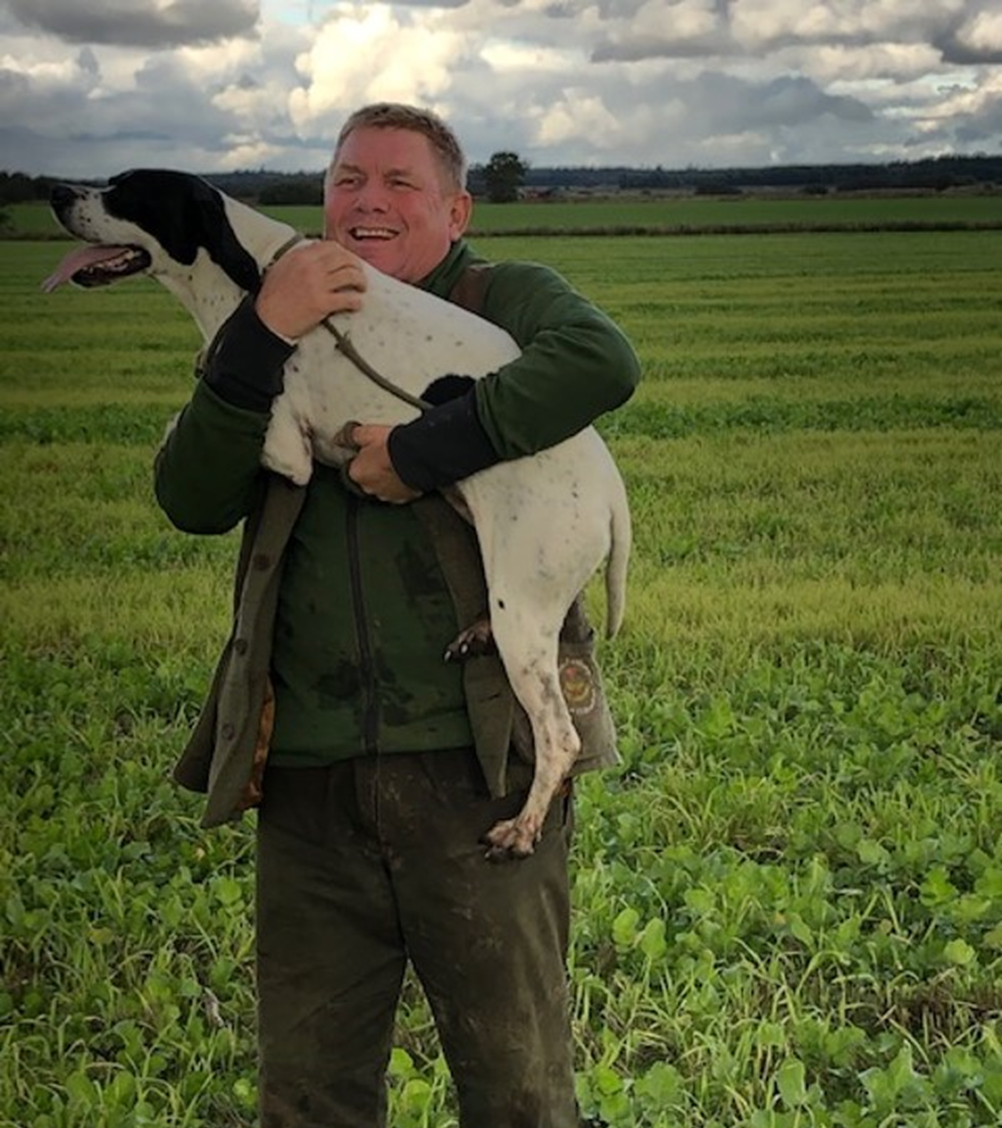 # 9Slut ALTID med noget positivt“Kan være en helt simpel og kort øvelse”
# 10Find træningsmakkere med samme ambitionsniveau som dig
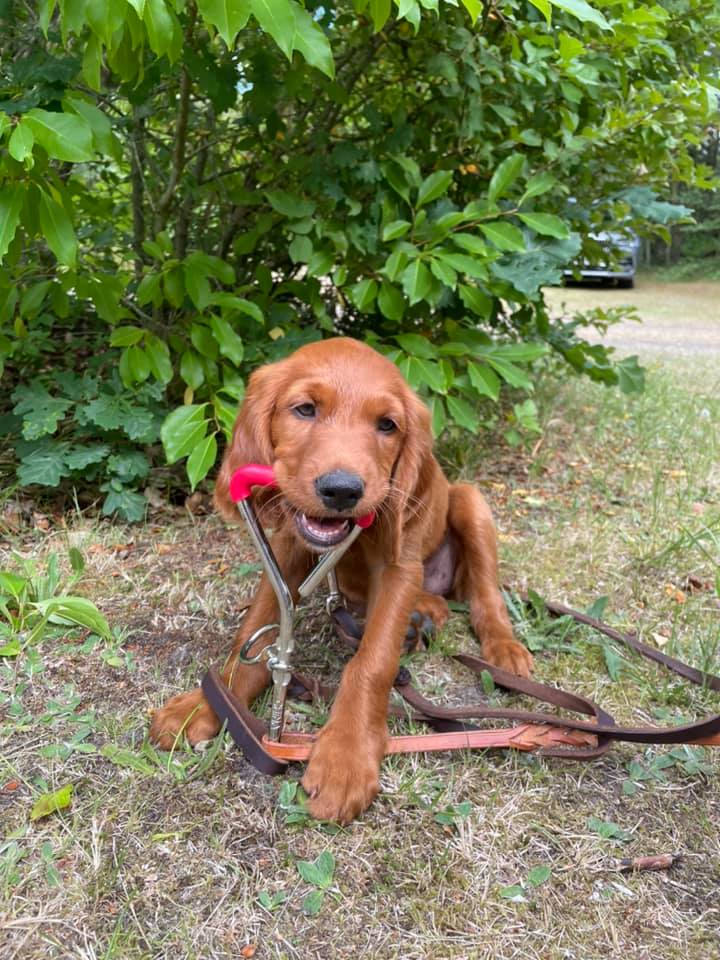 Træning i haven
Få basis på plads

Enkle provokationer – udvikles

”Hører hunden ikke i haven, gør den heller ikke i marken”
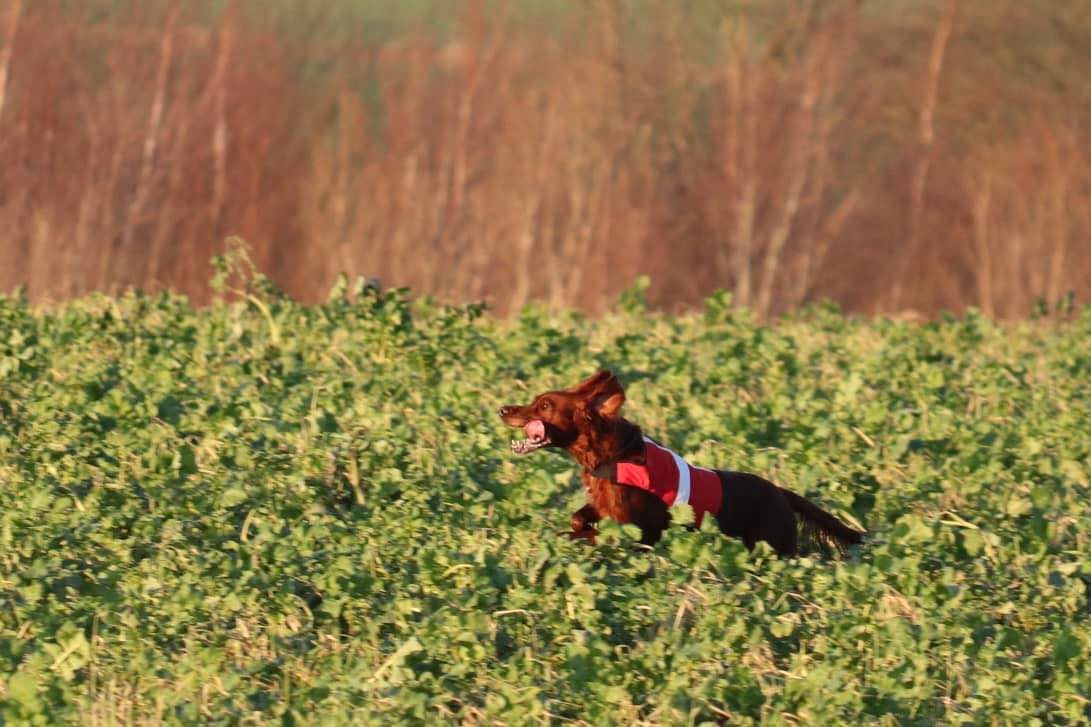 Træning i marken….hvornår og hvordan
Haven og marken er to vidt forskellige verdener!!
I marken – hvornår?
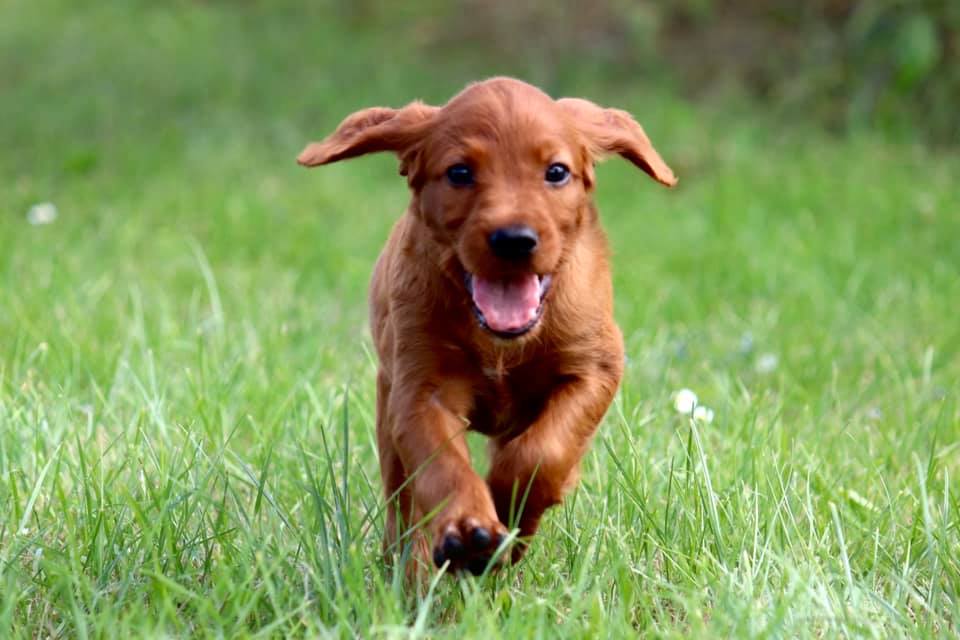 I marken – hvornår?
Proces fra hunden er hvalp…….
Ud i alt slags terræn fra start!
Udnyt ”gåturene”
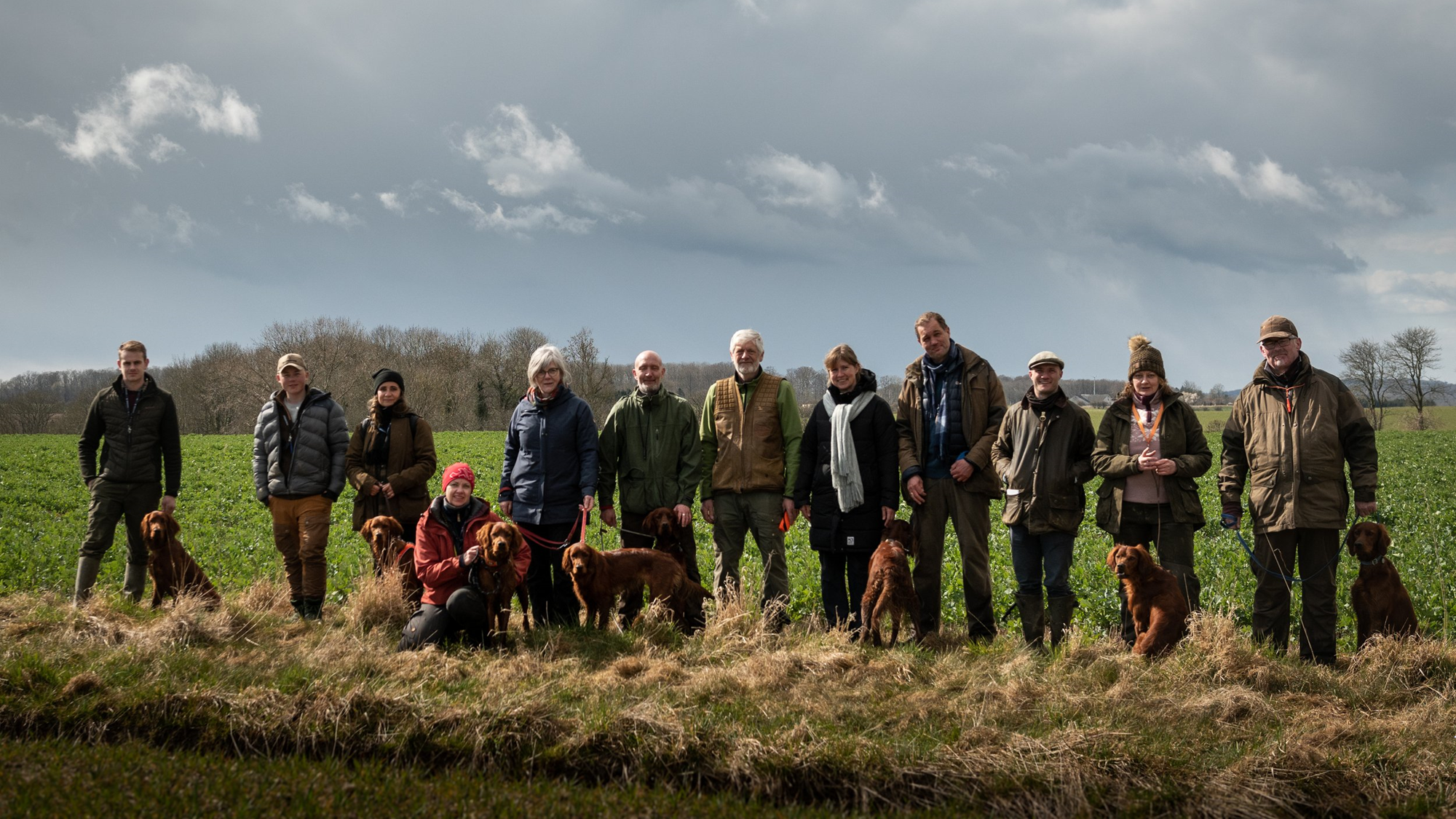 I marken - hvornår
Hunden kommer når I kalder/fløjter – helst første gang – også når der er provokationer!
Hunden  stopper på fløjtesignal (ambitiøst….)
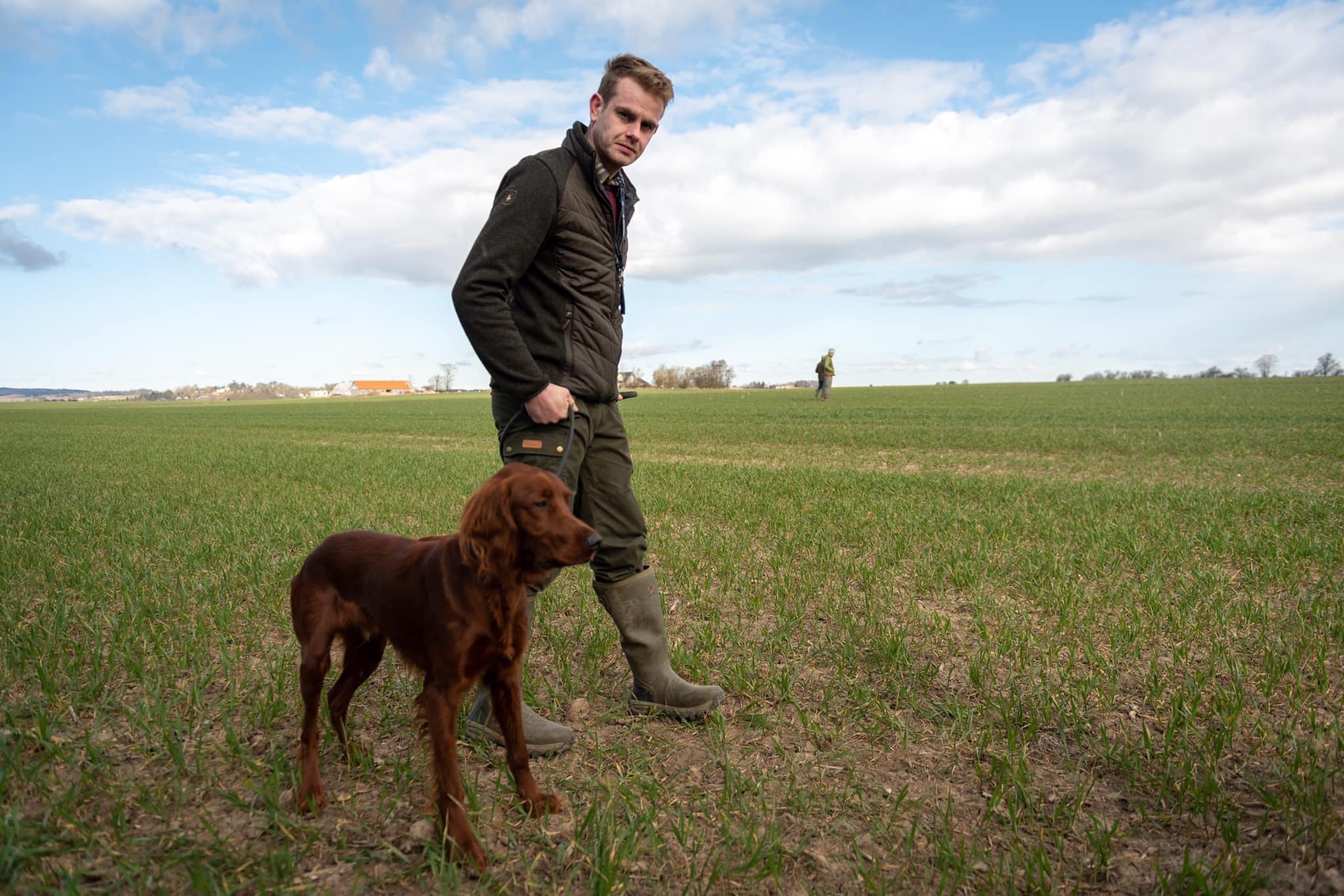 I marken – med den uerfarne hund
”Nu er det træning og ikke luftetur”
Slip ALTID hunden alene!!!!
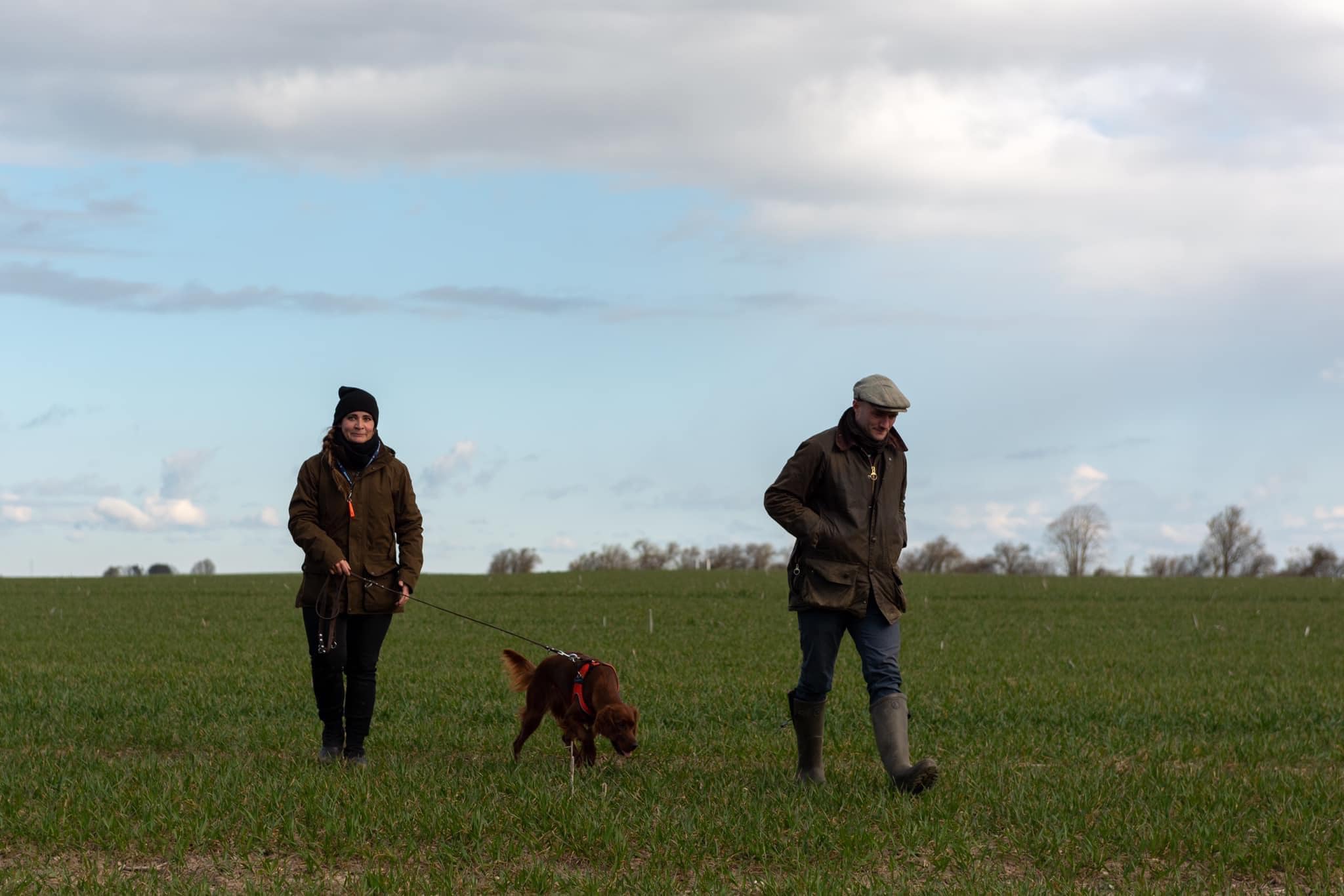 I marken – med den uerfarne hund
Gå på vildttomme marker (hvis muligt)

Gå på overskuelige marker.
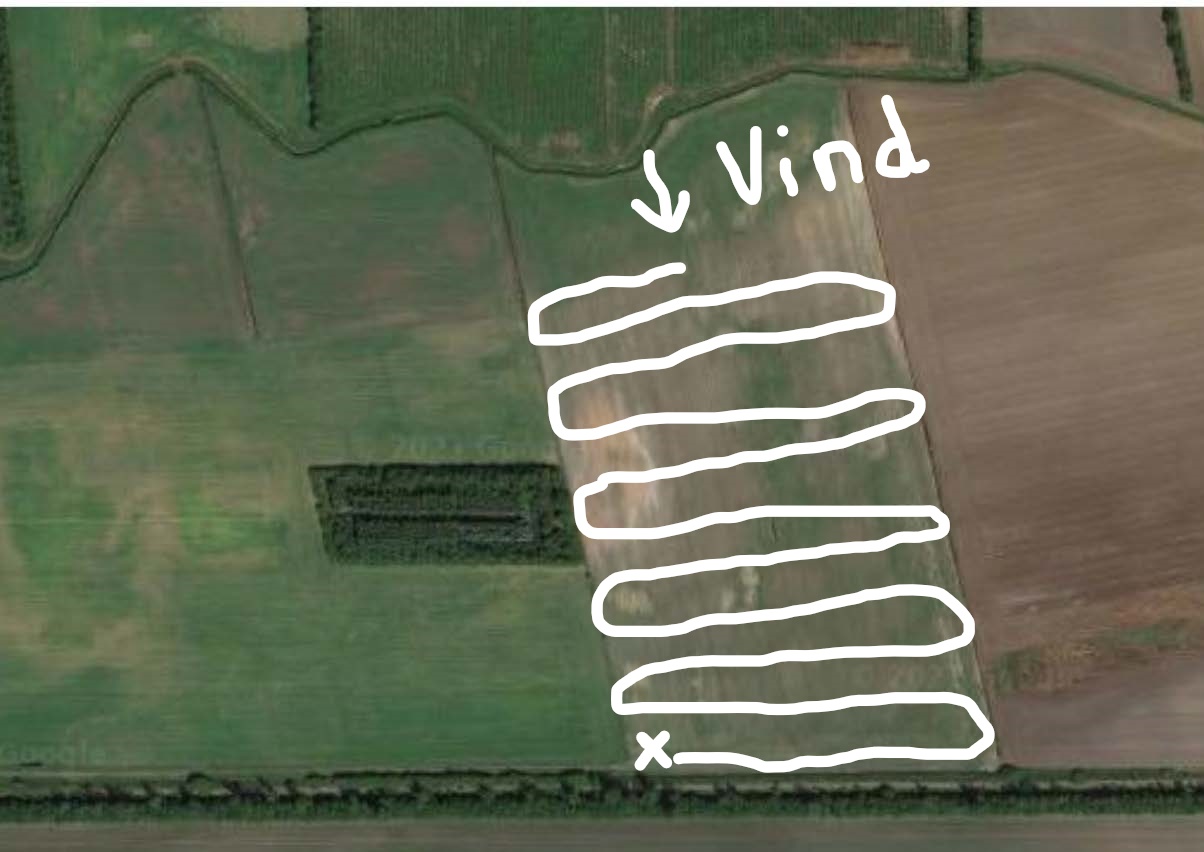 I marken – med den uerfarne hund
Målet er at hunden afsøger det terræn DU ønsker!!
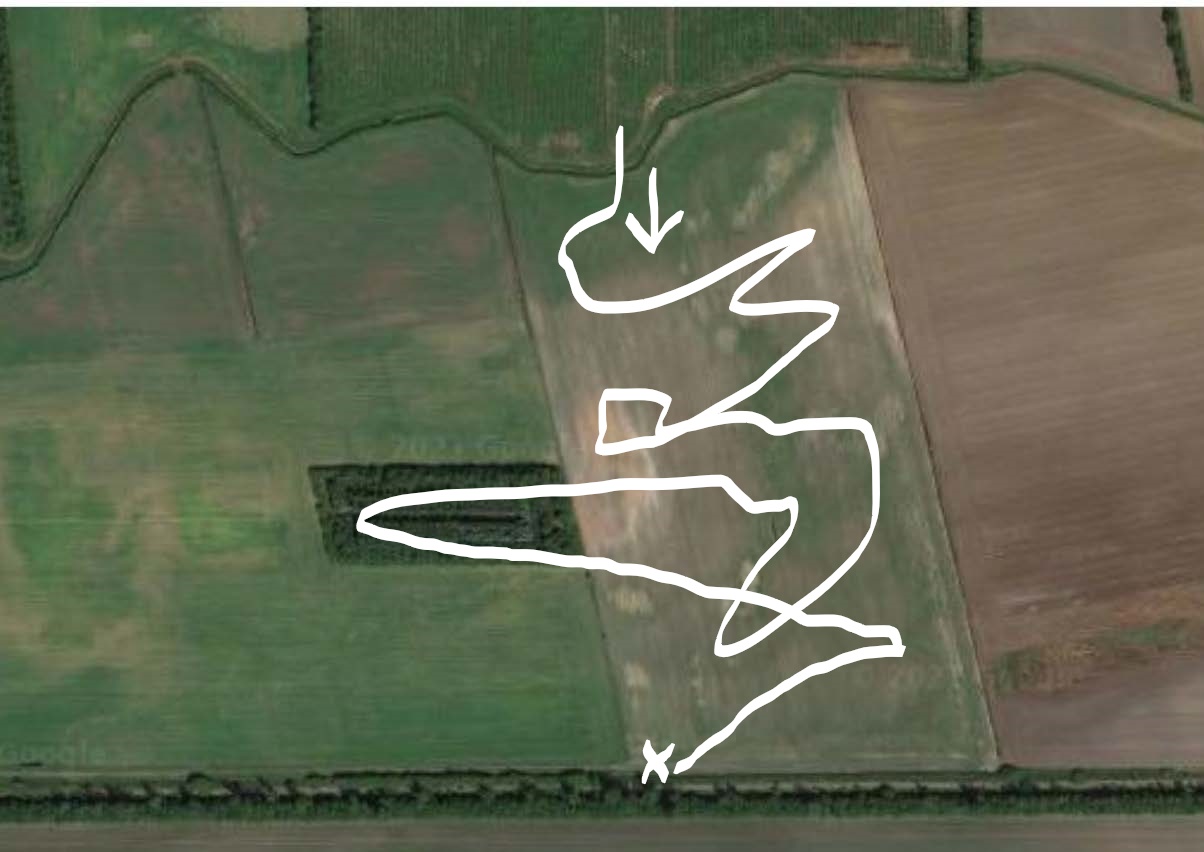 I marken – med den uerfarne hund
……søget skal helst ikke blive sådan.
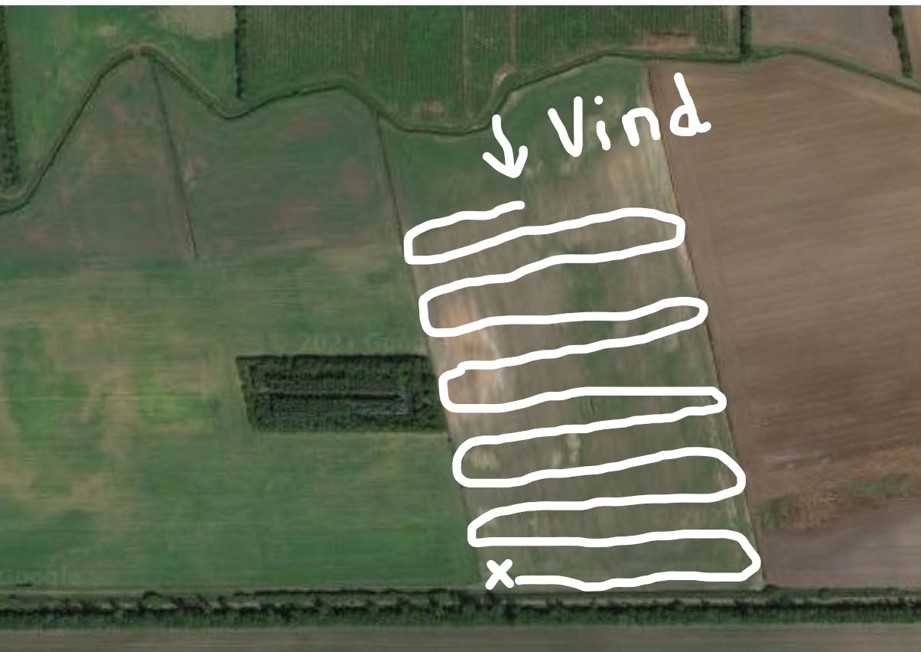 Super søget
Møg søget
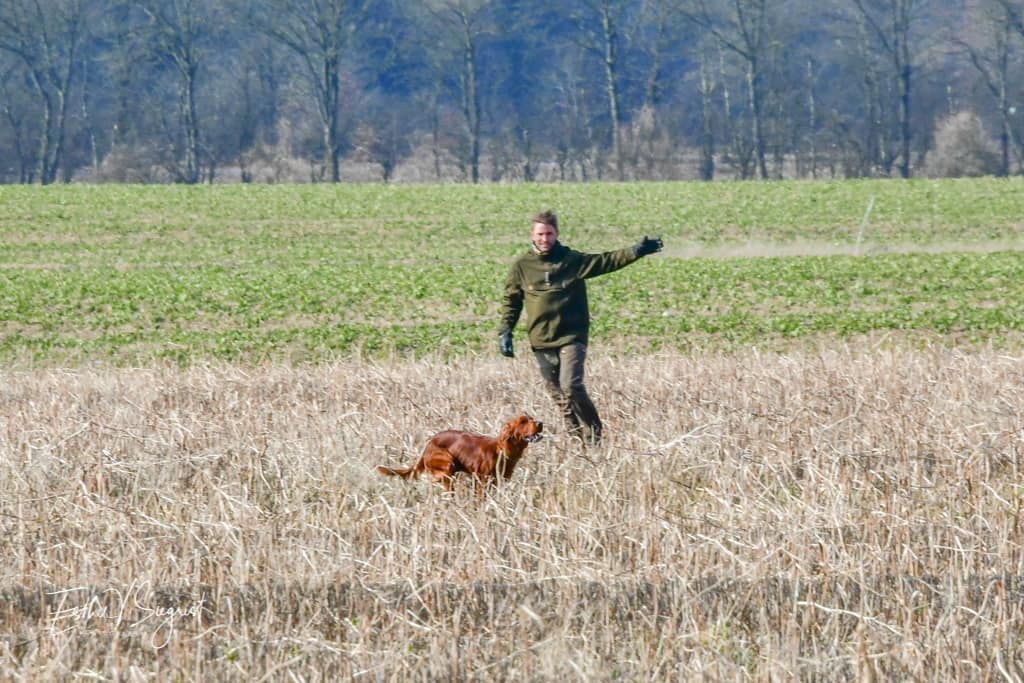 I marken – med den uerfarne hund
Fokus på én ting! Hunden SKAL krydssøge FORAN dig!!
Du skal selv ”krydssøge” – din placering i marken er vigtig
3-4 slag = kald ind
Glem alt om (ko)vendinger
Byg på, 5-6 slag etc
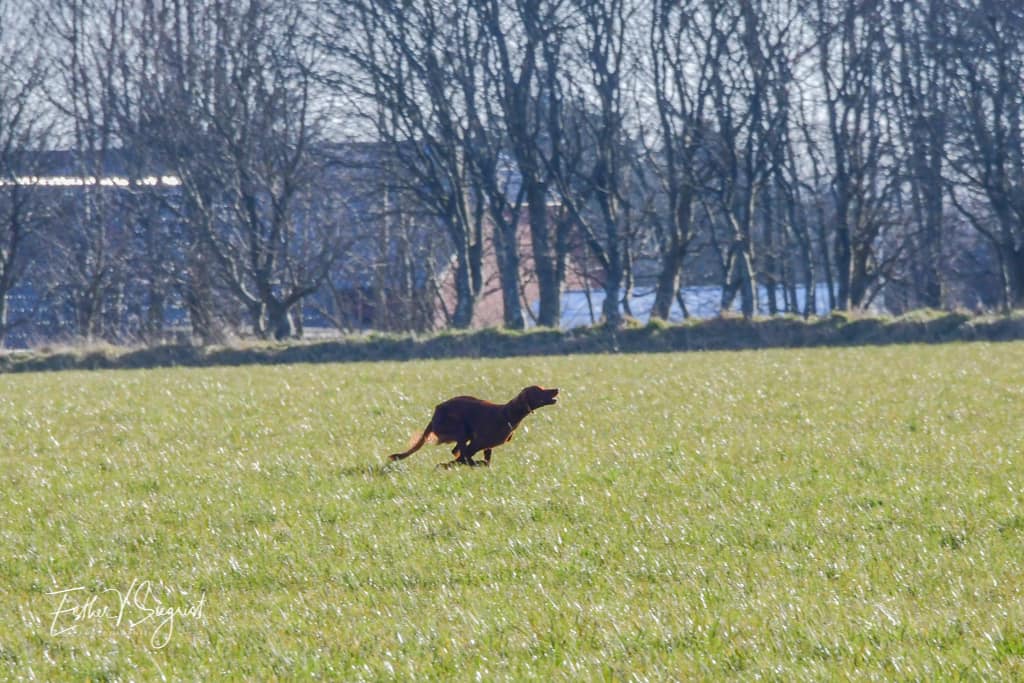 I marken – med den uerfarne hund
Søget vokser i størrelse i takt med hundens jagtlyst

Bliver det fremadrettet = LØB ud og hent hunden. Start forfra – igen, og igen, og… 

Gå ikke på kompromis med søget
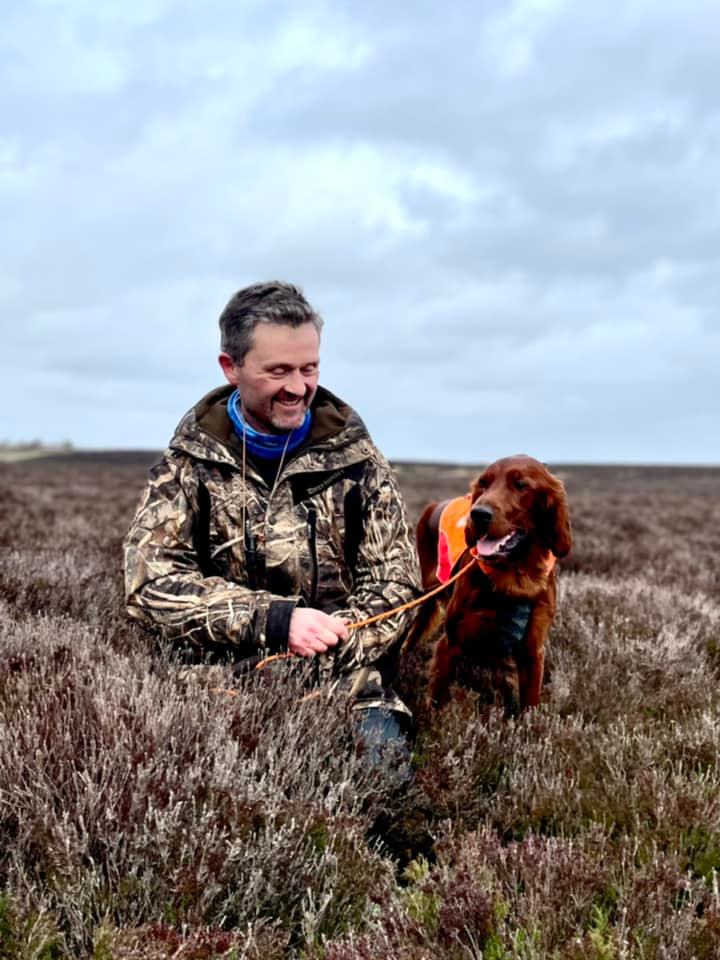 I marken – med den uerfarne hund
Når hunden krydssøger FORAN dig, kan du begynde at være OBS på at den;
Går til siderne/kanten af marken
Ikke vender bagud i vinden (kovender)
Ikke søger i skov/remiser FØR I ønsker det
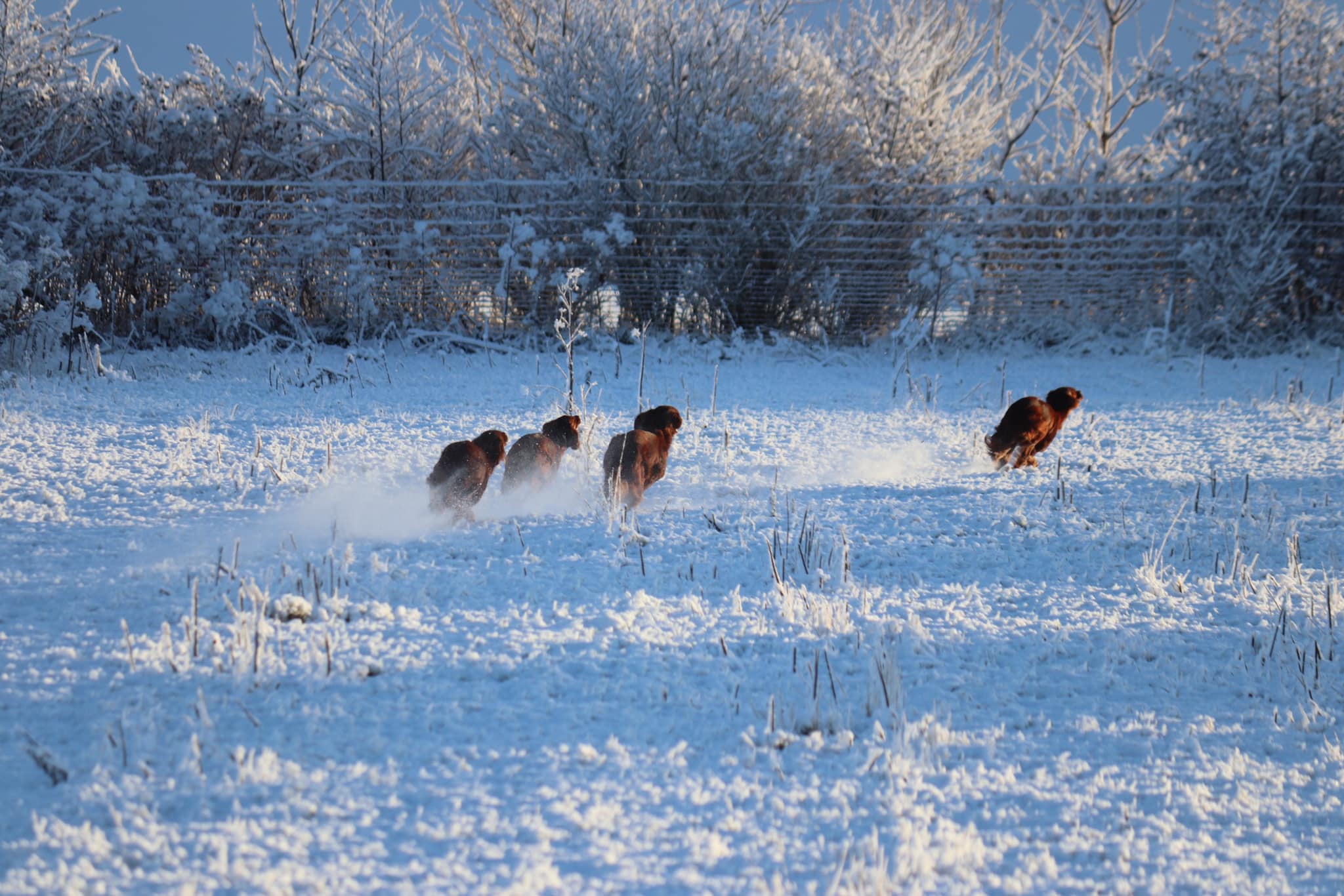 I marken – med den uerfarne hund
FAQ til de første gange i marken….
Hunden vil ikke søge – hvorfor?
Min hund hjerner fremad i marken
Hvorfor stopper min hund og snuser?
Min hund løber efter makkerhunden 
Min hund jagter småfugle
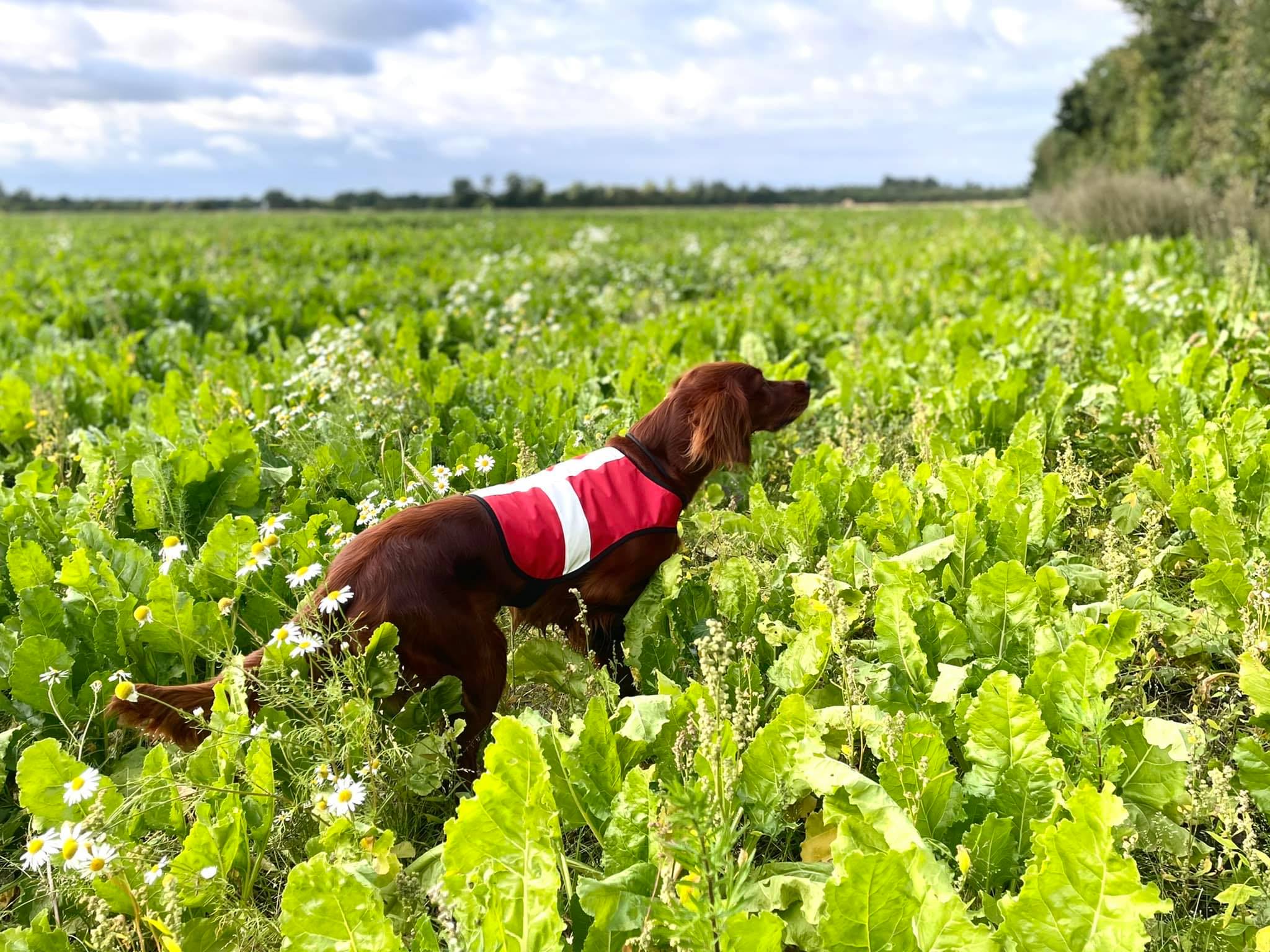 Next step
Udbygning på søget
Hvornår skal hunden i agerhøns/fasaner – og kan man forberede dette?
Prøve i foråret? 
Reserver datoer og planlæg!
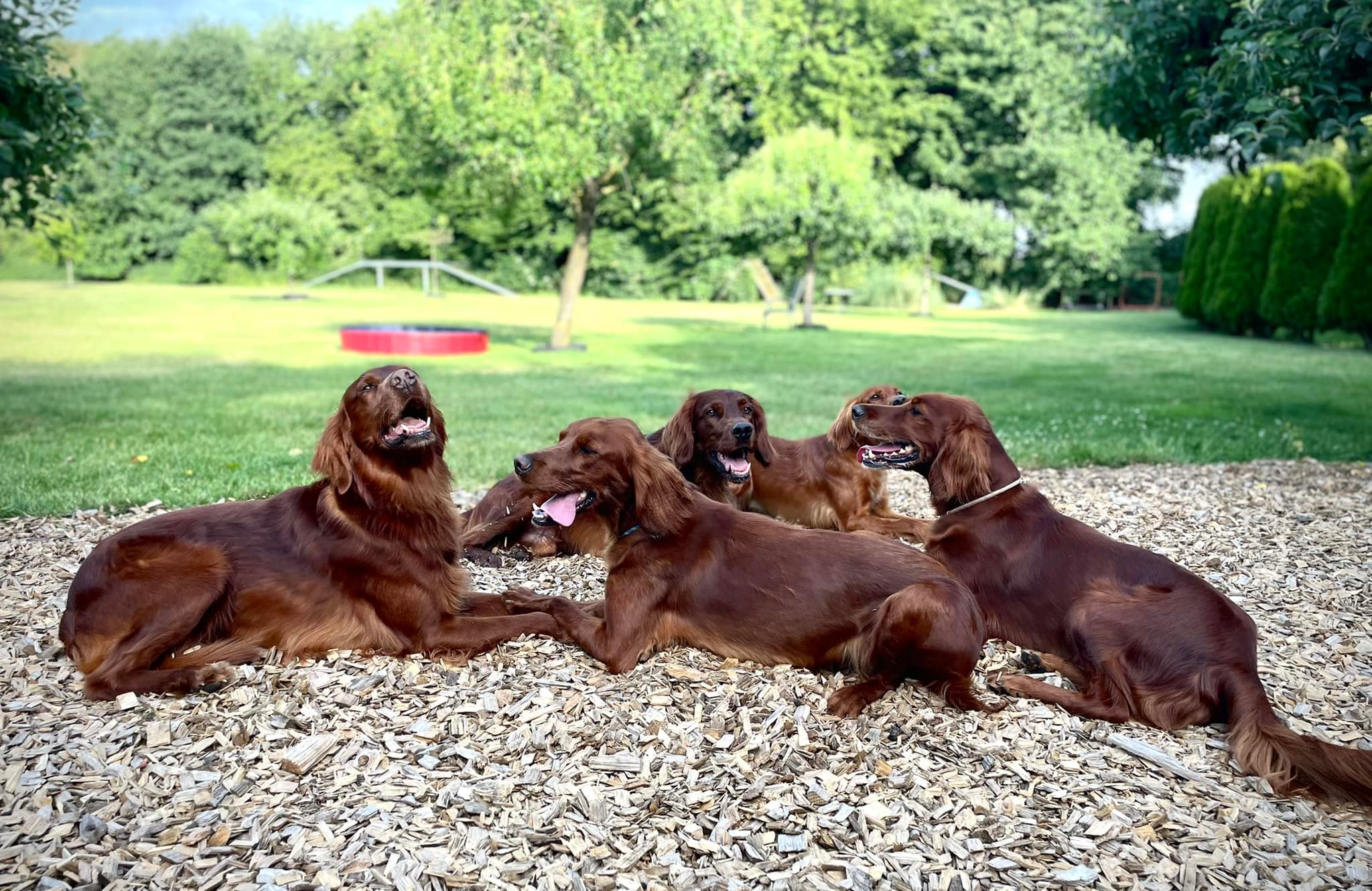 ”Lektier”
Lydighed!!!
Træn indkald og sit/dæk/bliv/ro
Spørgsmål
Evaluering af i dag